English Language specification at a glance
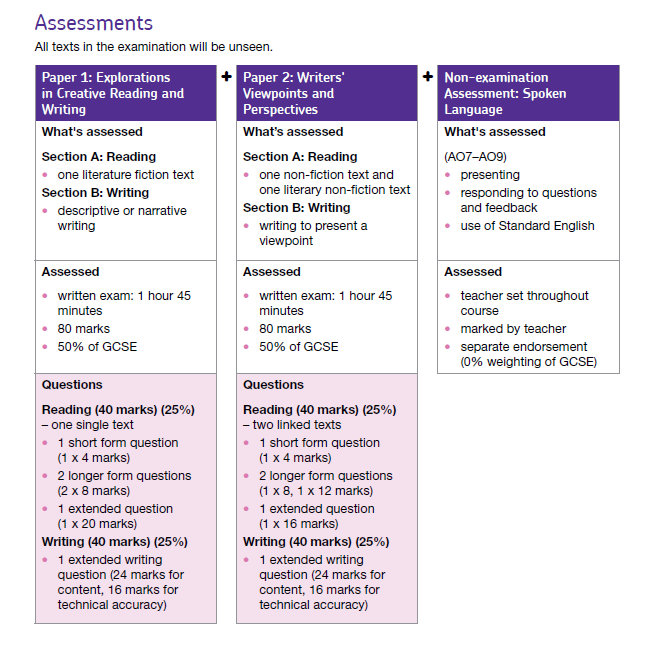 Slide 11
Copyright © AQA and its licensors. All rights reserved.
[Speaker Notes: Each paper has a distinct identity:

Paper 1	Explorations in Creative Reading and Writing
Paper 2	Writers’ Viewpoints and Perspectives

The total time allowed for each paper is 1 hour 45 minutes.
This includes (a notional) allowance for reading time, estimated to require about 15 minutes.
The front cover of each paper, under the heading of “Advice”, states that students are “advised to spend about 15 minutes reading through the source and all five questions that you have to answer”.
As such, the reading time is guidance and not statutory. Students can begin writing at the very start of the examination should they wish to do so. 

Both papers are equally weighted, each worth 50% of the GCSE.
They have the same structure:
Section A -	Reading 25%
Section B -	 Writing 25%

Questions on Section A and B are thematically linked.
Each paper starts the assessment journey with short form questions, building up to extended response questions.]
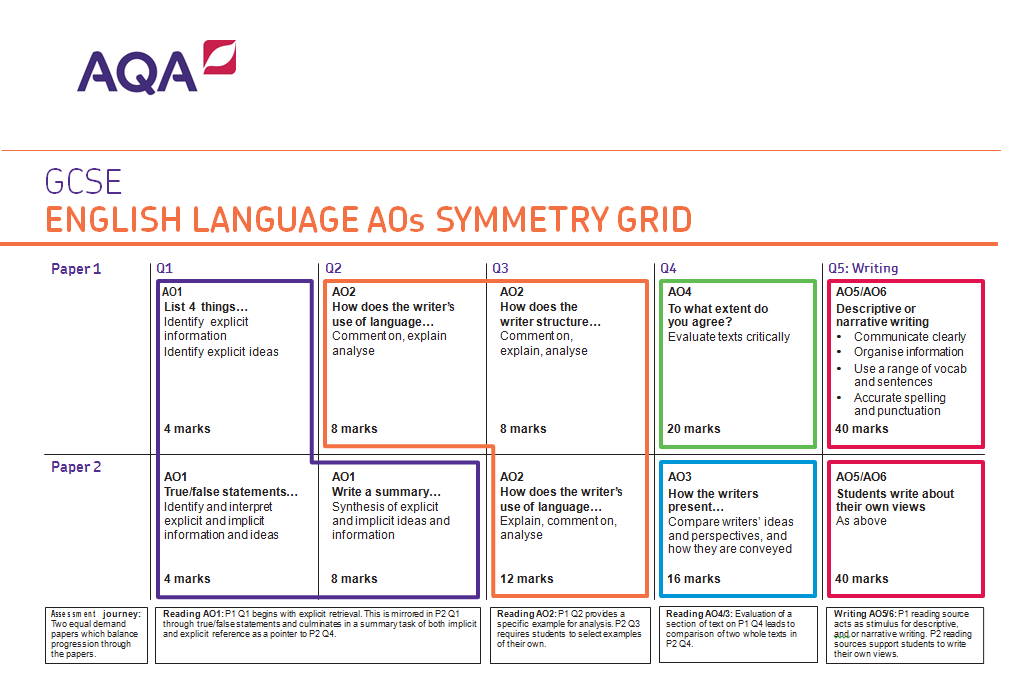 [Speaker Notes: The regulatory requirement is to assess three unseen extracts, and from the time periods of the 19th, 20th and 21st centuries each series.

This symmetry grid shows how each assessment focus develops progression through each paper.
Each question targets a specific reading AO and that it follows a pattern of AO1, AO2, and AO3 or AO4 (where appropriate).
AO5 and AO6 for writing are covered equally in the Section B task on each paper.
Reading questions at the start of both papers assess AO1 and require students to demonstrate inference and information retrieval skills. Our assessment strategy then progresses to more demanding reading skills, such as AO2, AO3 and AO4.
Alongside this, is the requirement for students to progress from consideration of a section of text, to a response to the whole of the source.
The requirements of the subject criteria mean that comparison of texts can only be achieved on the paper that covers two texts and hence has an impact on the question types and AOs assessed on each paper.  
Whilst the questions follow a footprint model with earlier questions setting developing progression in terms of the reading skill that a student needs to apply, it is important to note that the questions are not co-dependent.  Success in response to a later question is not determined by successfully responding to an earlier question.]
Paper 1 - Question 1
A01 - Identify explicit information
Paper 1, Q1
Read again the first part of the source, lines 1-3.
List four things from this part of the text about Hale.
 						(4 marks)
Lead-in question
Straightforward retrieval task
Supports “chunking-up”
Use of line references
Helps manage time
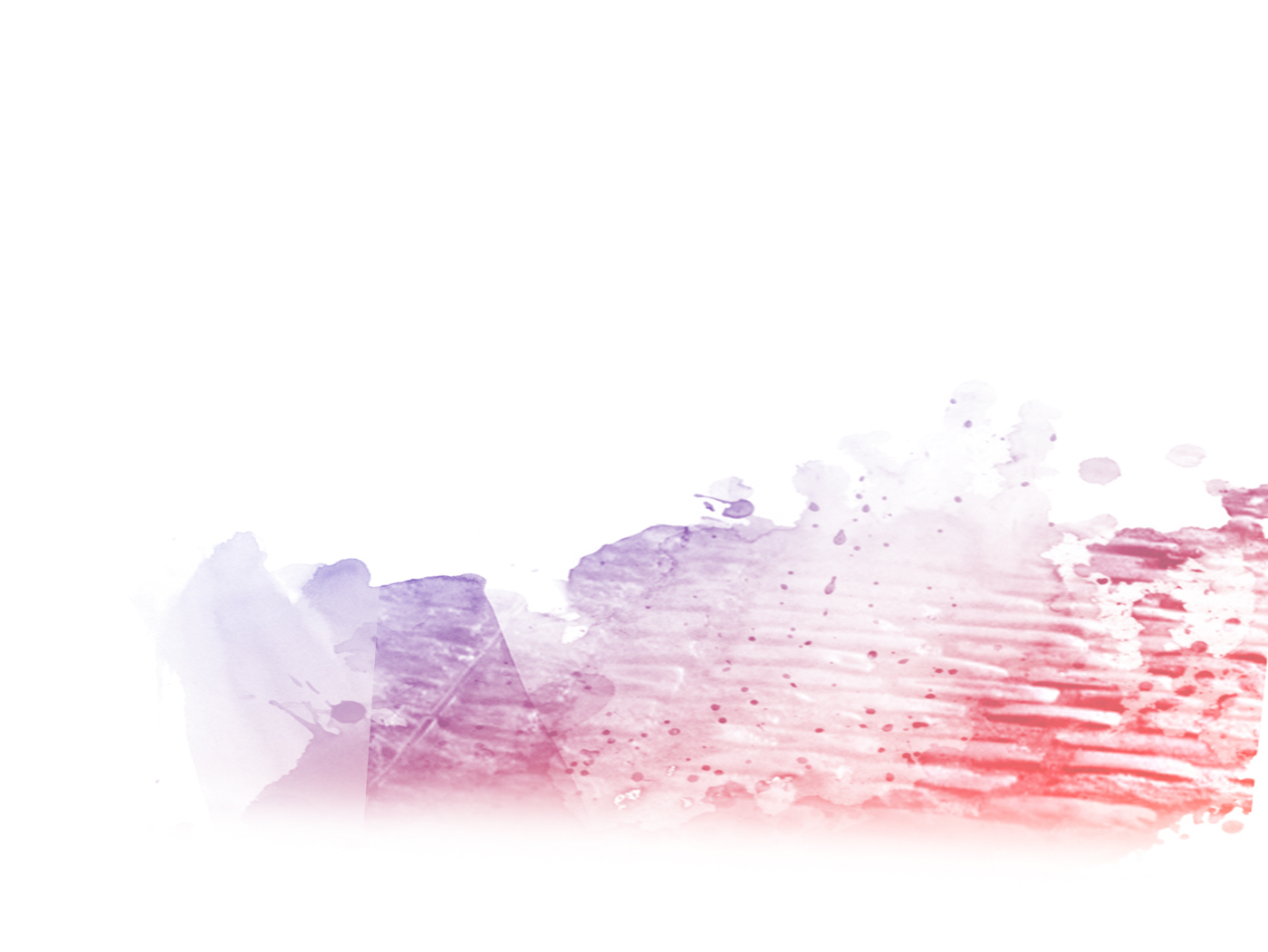 [Speaker Notes: Refer to the extract from Brighton Rock in the Resources booklet.

Key Attributes
Designed to be lead-in questions.
Straightforward retrieval task designed to help all abilities of student gain marks and gain confidence at the start of the exam.
It begins with an assessment of AO1 to help establish an opening degree of comprehension and inference.
It supports a ‘chunking up’ of the text by helping students to read shorter sections in preparation for each response.
Helpful addition of line references – students could be advised to underline the cut-off point so that they remain within the set number of each response.
Helps students to manage time at the start of the examination.

Points to note:
P1, Q1 is a short form question worth 4 marks.
Responses must be drawn from the set lines only (not outside them).
Students may quote directly, use their own words or paraphrase.
Indicative content in the mark scheme is not exhaustive and makes it clear to markers that “other valid responses that can be verified by checking the source” are acceptable.]
Paper 1 - Question 2
AO2 - comment on, explain and analyse (language)
Paper 1, Q2
Look in detail at this extract, lines 4 to 11 of the source.
How does the writer use language here to describe Brighton on that day? 

You could include the writers’ choice of:
words and phrases
language features and techniques
sentence forms
 						(8 marks)
Directs to a key section of the extract
‘chunking-up’ into manageable sections
Use of line references
Bullets points to scaffold
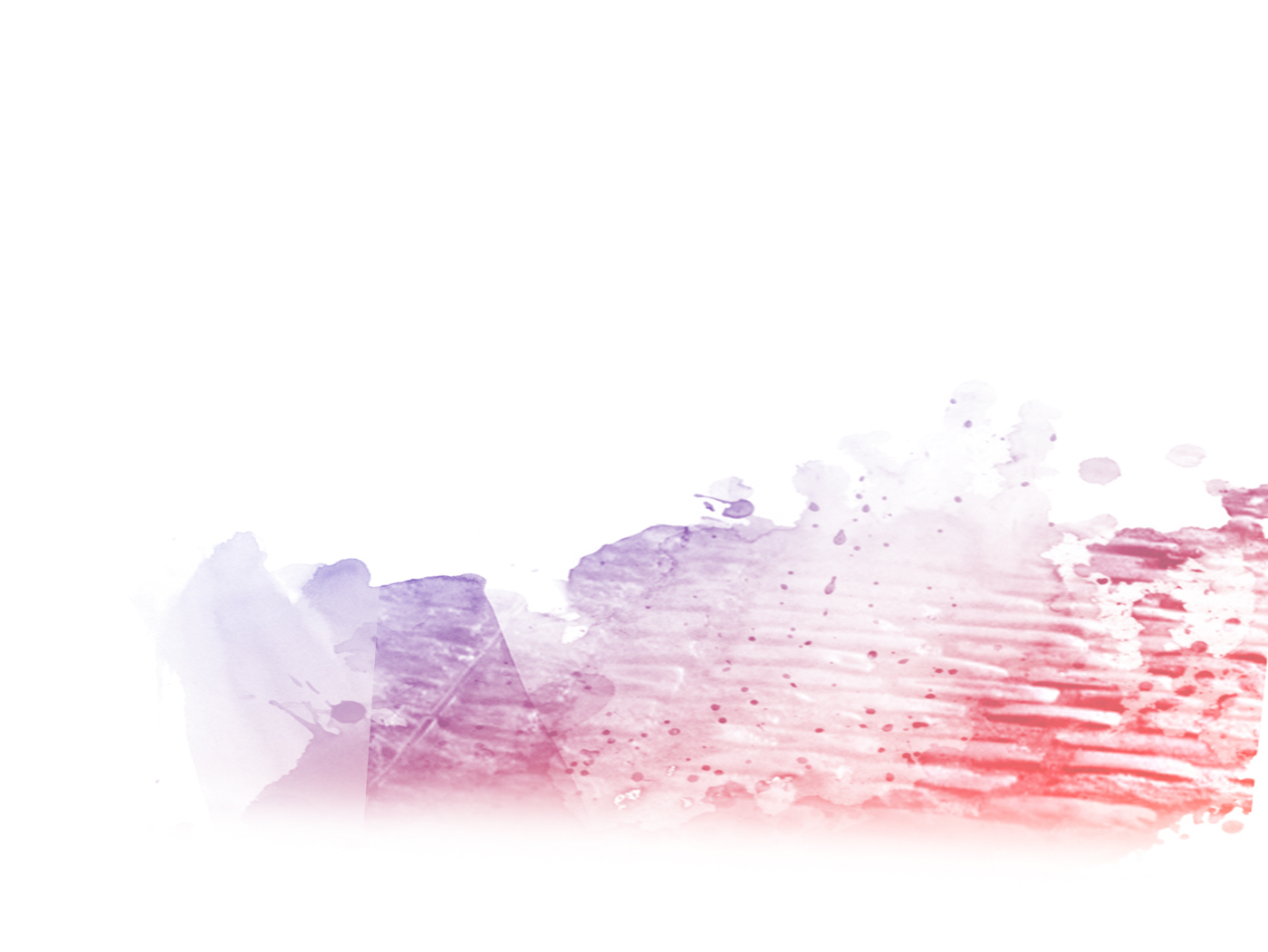 [Speaker Notes: Key attributes:
Assesses AO2:  comment on, explain and analyse.
Directs students to a key section of the extract and provides this within the question paper itself to help all students to focus on the features of language.
The set lines move the student on through the extract to continue the chunking-up of the text into more manageable sections.
The question makes clear the focus for the language analysis within the designated number of lines.
The questions wording and use of supporting bullet points as a scaffold is designed to ensure that the main strand of the AO is addressed. 
Although the bullet points provide a helpful reminder of the sort of features that students can build into their response, students will be credited for any worthy response that addresses AO2.

Points to note:
The three skills within the AO: comment on, explain and analyse suggest an internal hierarchy of progression, with the ability to analyse being the highest order, and hence its reference in the mark scheme at Level 4.
It is the quality of a student’s analysis that is credited – where language terminology is used, it is how well the student makes use of this to improve the quality of the response that is important.
The focus for analysis needs to stay within the set section of text.]
Paper  1 -  Question 3: AO2   (Structure)
You now need to think about the whole of the text.
This text is from the opening of a novel.

How has the writer structured the text to interest you as a reader?

You could write about:

what the writer focuses your attention on at the beginning
how and why the writer changes the focus as the extract develops
any other structural features that interest you.
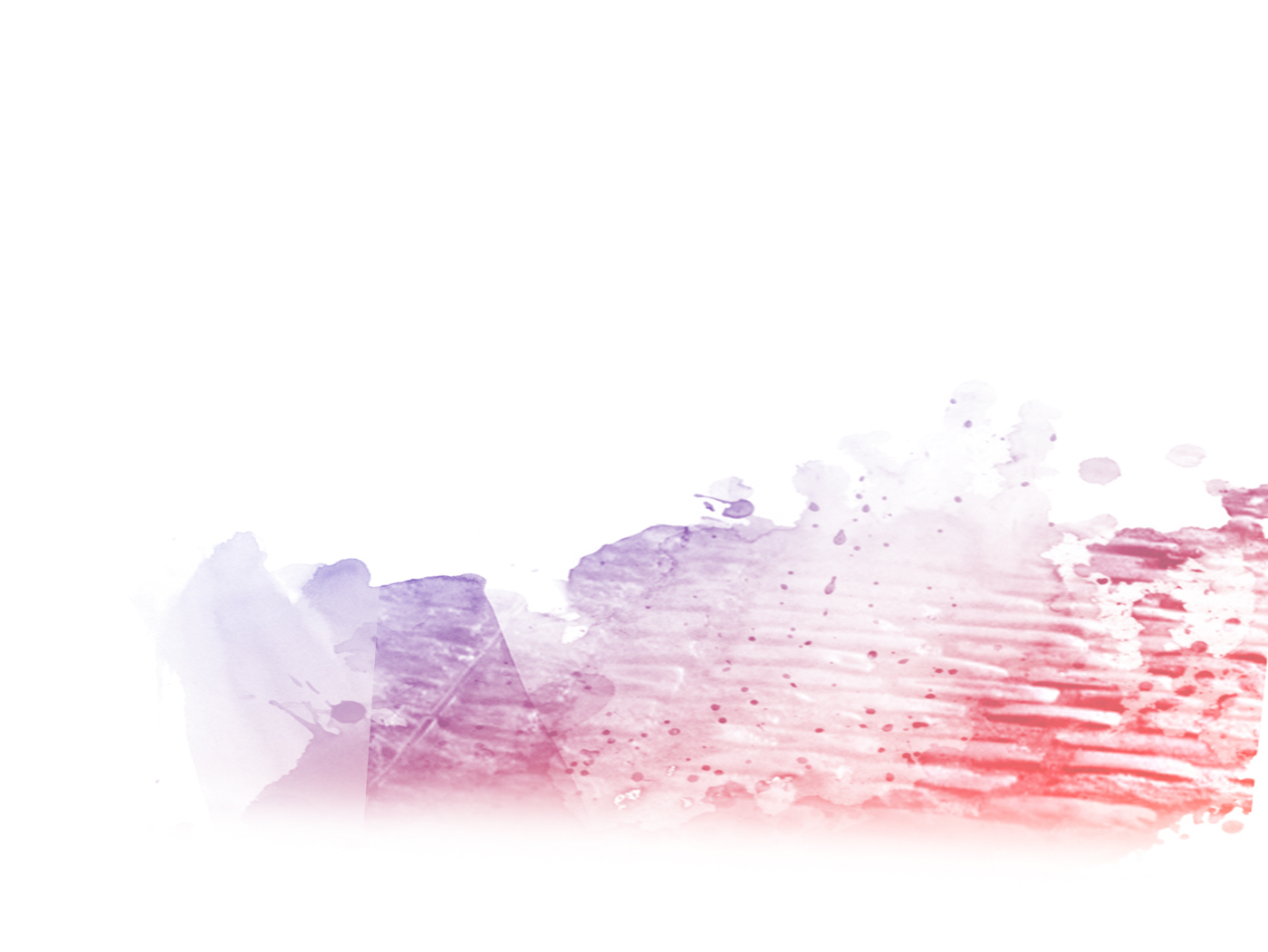 [Speaker Notes: This question is covered in detail in the examiner’s commentary available for download on our website.
The question requires the student to consider the whole source.
The opening provides a relevant context for the student, in this case informing them that the extract is from the opening of a novel – the specification sets out the other possibilities for assessment, such as the endings of novels/short stories, or pivotal moments etc.
The question stem requires students to reflect on how the structure helps to interest them – this can be interpreted in any number of ways depending on what each student sees in each extract.
The bullet points provide a helpful guide and prompt the student to concentrate on how the writer leads the reader through the text.
The final bullet point intentionally prompts students to go beyond the guide in the previous two, and bring in any features that they feel are relevant to the task.
We have looked to build on the analysis in Q2 in order to now look at structure as a sequence of paragraphs and the writer’s influence on the reader as part of a reading experience. 
Possible areas for students to develop understanding in could include:
-  sequence through a passage
movement from big to small – ideas or perspectives
internal cohesion and topic sentences
taking an outside to inward perspective, or vice versa
introductions and developments
reiterations, repetitions, threads, patterns or motifs					
connections and links across paragraphs		
summaries and conclusions	
narrative perspective
shifts of focus.]
A reminder about AO2
AO2 sets out an internal hierarchy of progression:

comment on
explain
analyse.

This rewards the skill of analysis at level 4. 

-  sequence through a passage
movement from big to small – ideas or perspectives
internal cohesion and topic sentences
taking an outside to inward perspective, or vice versa
introductions and developments
reiterations, repetitions, threads, patterns or motifs					
connections and links across paragraphs		
summaries and conclusions	
narrative perspective
shifts of focus.
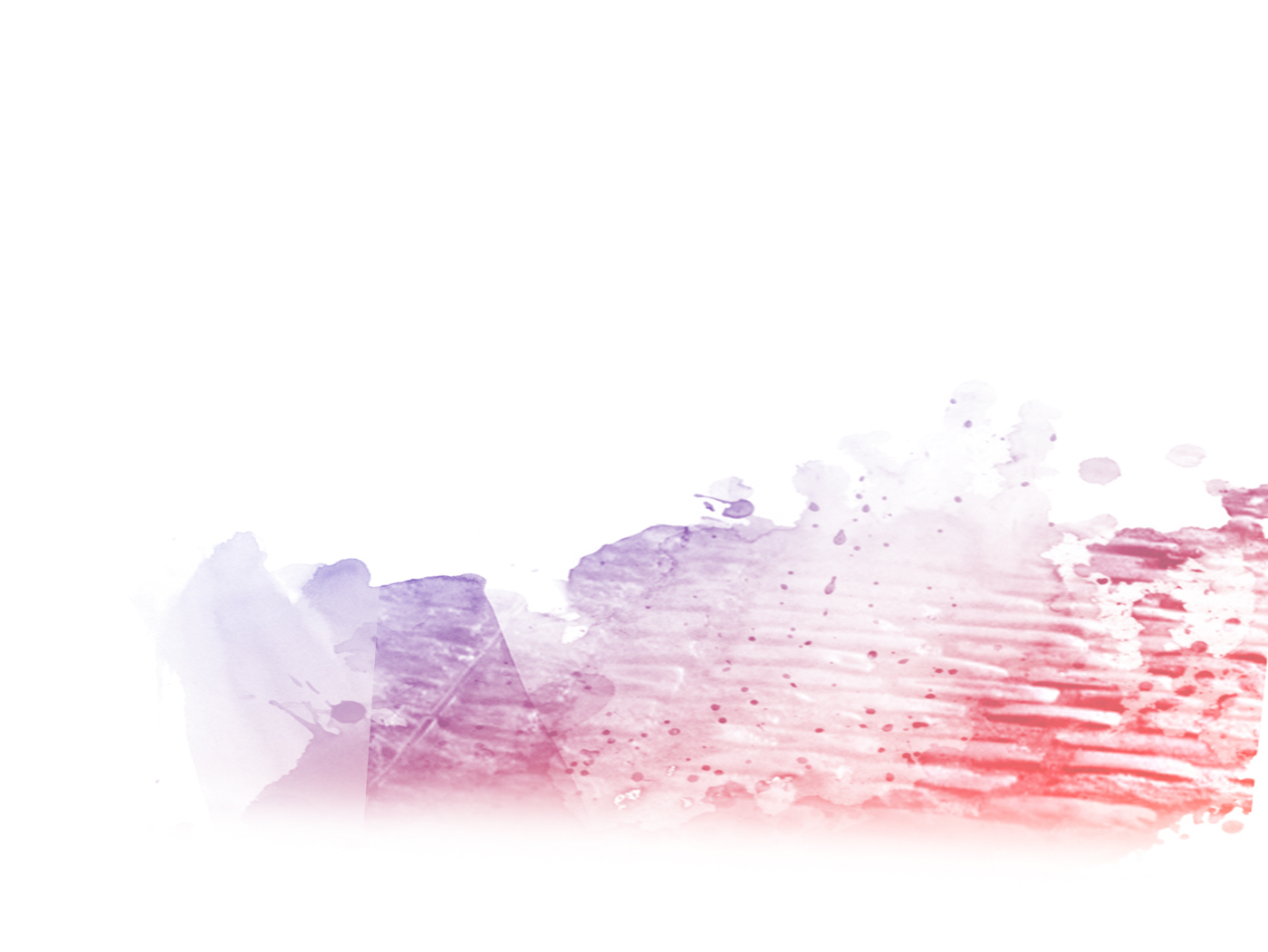 [Speaker Notes: AO2 sets out a notional hierarchy – offers simple statements of comment,  through to clear explanations elaborated with reference to how they work, and finally to analysis of language or structure and the key linkages between the writing and its results/impact on the reader.]
Thinking about a ladder of skills progression: Level of response 3
The mark scheme asks:

To see some accurate subject terminology 
	(relating to structure)
To see relevant exemplification 
	(textual reference)
To have a clear explanation of the effects of some of the structural features 
	(effect and impact)

All of which will lead to a demonstration of:
A clear understanding of structural features.
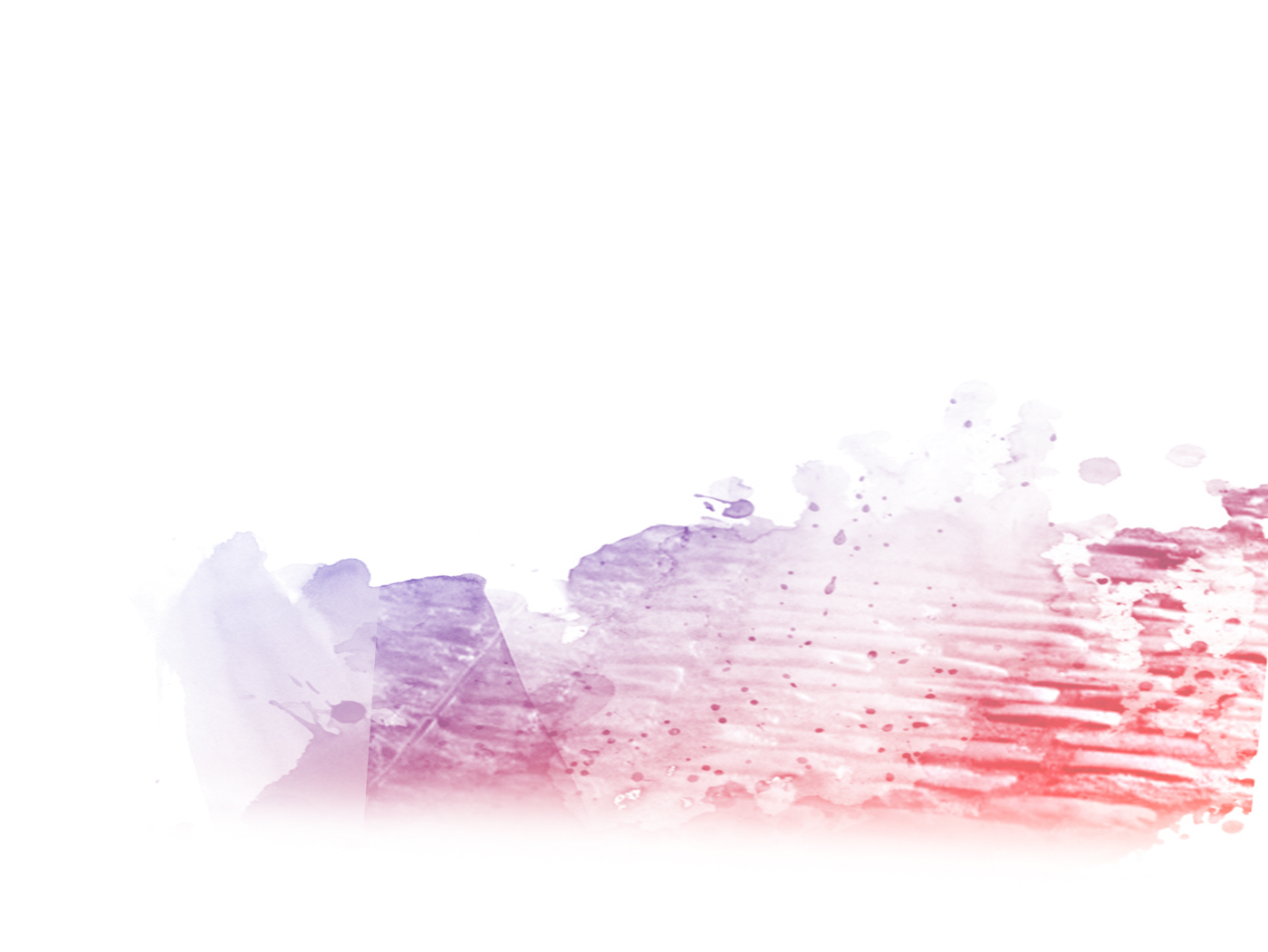 [Speaker Notes: By looking at each level within the mark scheme, it is possible to see the core descriptors pertaining to the AO. 
These descriptors help students to understand what core skills they need to demonstrate. 
These are collated into what markers are encouraged to see as a ‘ladder’ of skills. This can also be very useful for students to help them remember the core skills they should show in each type of task on the assessment journey. 
The different ways that skills are described (level by level) help us to differentiate between the different ability levels of students. 
In this example we are able to ‘unpack’ the requirements for a Level 3 response. 
This can be a useful way of putting together a ‘student–friendly’ mark scheme for use in classroom contexts.]
What can the structure of a text reveal?
The (narrative) perspective of the text (what?)
The organisation and use of time (when?)
The location and setting (where?)
Characters and how they are introduced (who?)
The different patterns within the text, and elements of syntax or cohesion that help to create (reinforce) meaning (how?)
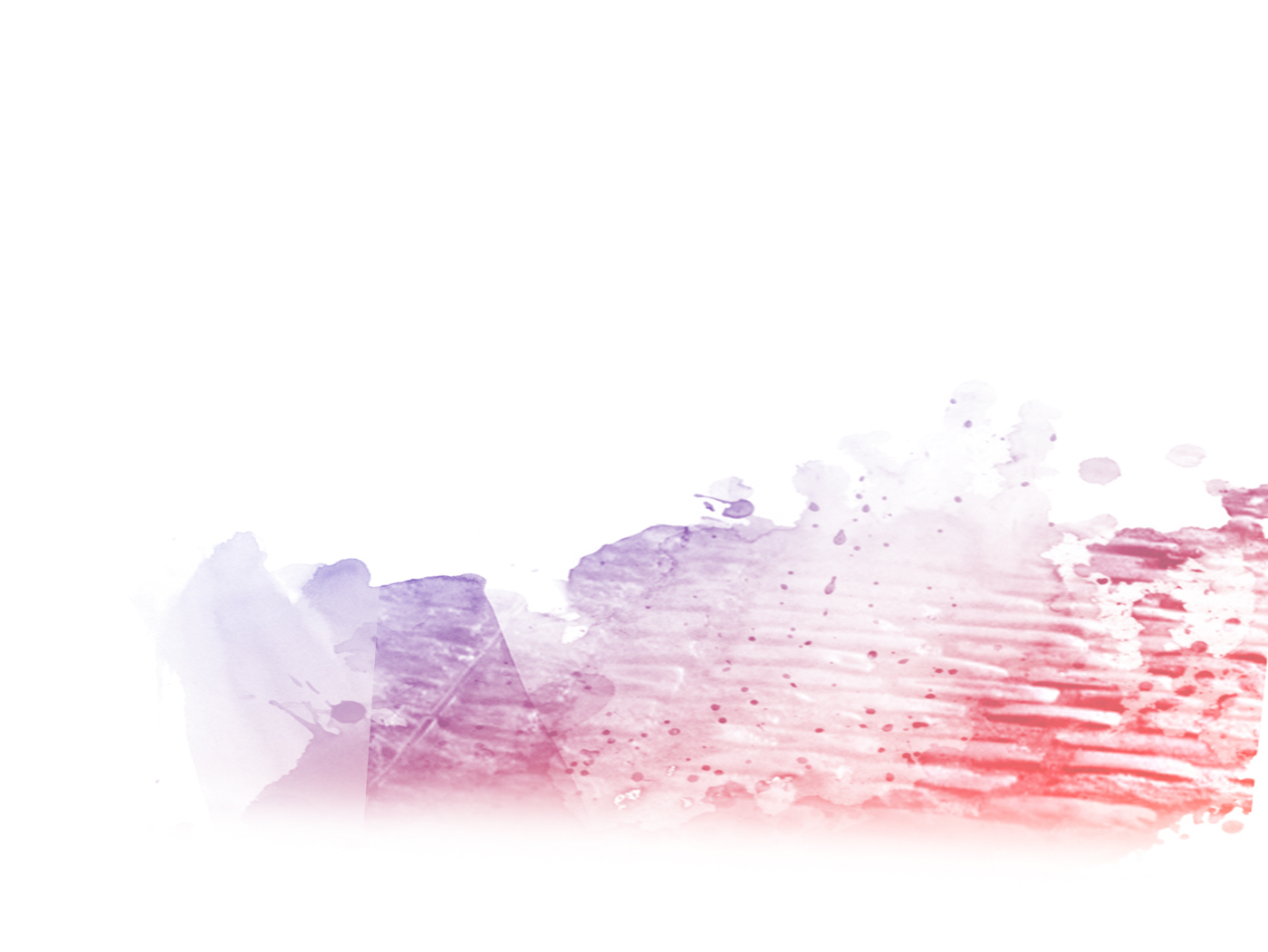 [Speaker Notes: Thinking about the different structural features a writer may employ can lead students to come up with key questions about a text. 
For example, the first bullet point on this slide invites questions about first or third person, and how a writer might use this perspective to structure narrative. 
By encouraging students to ask questions of the text, they are gaining key skills to begin to use subject vocabulary meaningfully – and just as importantly, are beginning to develop a critical stance, something that the follow-up Q4 on P1 assesses more specifically.]
For our students this might translate to …
1
What’s it made of?
Whose views?
What time is it?
Where am I?
Who is here?
Who is telling the story? What perspective is it from?
What’s the place, location, setting? How did I find out?
What character(s) have I met and how were they introduced?
What shapes, styles and patterns can I see in the sentences?
How is time ordered in it? What sort of sequence do I see?
2
3
4
5
[Speaker Notes: The notion of a structure jigsaw may help students to see how a writer “fits” different aspects of structure together.
The different steps outlined here are one possible framework that students might make use of to analyse the features of a text, as well as be able to better understand and appreciate how they contribute to possible meanings of texts. 
It helps students to use subject specific vocabulary in a way that is not simply feature spotting.
This ability to self question provides meaningful material for responses and also stimulates more of an insight into the effects that writers may be seeking to have on the reader. 
It can also be a way of building confidence in students of all abilities in that a concept which may at first seem difficult or vague becomes more tangible and accessible to learners.]
Paper 1 Question 4: AO4 (Critical evaluation)
For this question you need to focus on the second part of the text only, from line 16 to the end.

A student, having read this section of the text, said: “This part of the text, explaining what Hale is doing, shows how nervous and unsafe he feels. It reminds me of the first line.”

To what extent do you agree?

In your response, you could:
consider your own impressions of how Hale feels 
evaluate how the writer creates an unsafe atmosphere 
support your own opinions with quotations from the text.
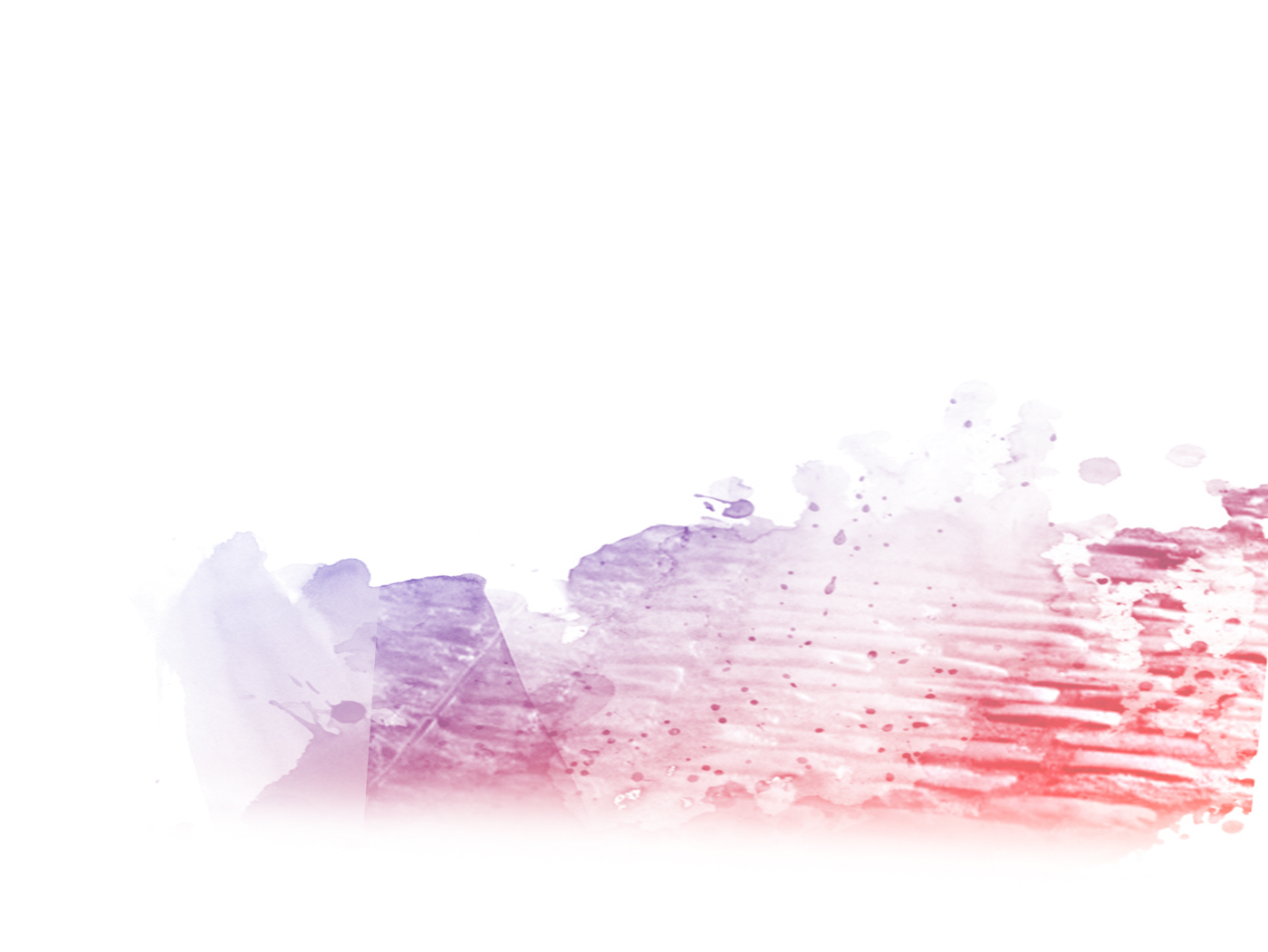 [Speaker Notes: Note the component parts of the question that are key design attributes.

That the response needs to be from a specified section of the text – deliberately so to avoid risk of students duplicating responses from previous questions on the paper.
That the statement helps to position students to have a sense of how someone else has responded, in order to have a sense of their own response – a degree of criticality.
The statement can be responded to at different levels – for example, at a broad-brush level that suggests agreement. Equally, a student might contest the assumption or response in the statement. At a more discriminating level, there will be something in the wording of the statement that allows more able readers to explore increasingly perceptive insights – for example in this case, the ability of a student to consider the significance of the first line and how it can shape or determine a reader’s response. 
The prompt “To what extent…” is there to help the students to ask themselves an important internal question that is in effect, their critical response to what they have read. It is designed to go beyond them thinking about answering questions on an exam paper, to helping them explore their developing insights as a reader to (in this case) prose fiction.]
Being critical and evaluative
The question itself is a culmination of the ‘footprint’ of skills: AO1       AO2       AO4

The key for students is to:

have a sense of their own response
develop the ability to ask questions independently about texts to enable them to interrogate, contest and have a response to what they read 
use the statement in the question to help inform their interpretation and evaluation of it.
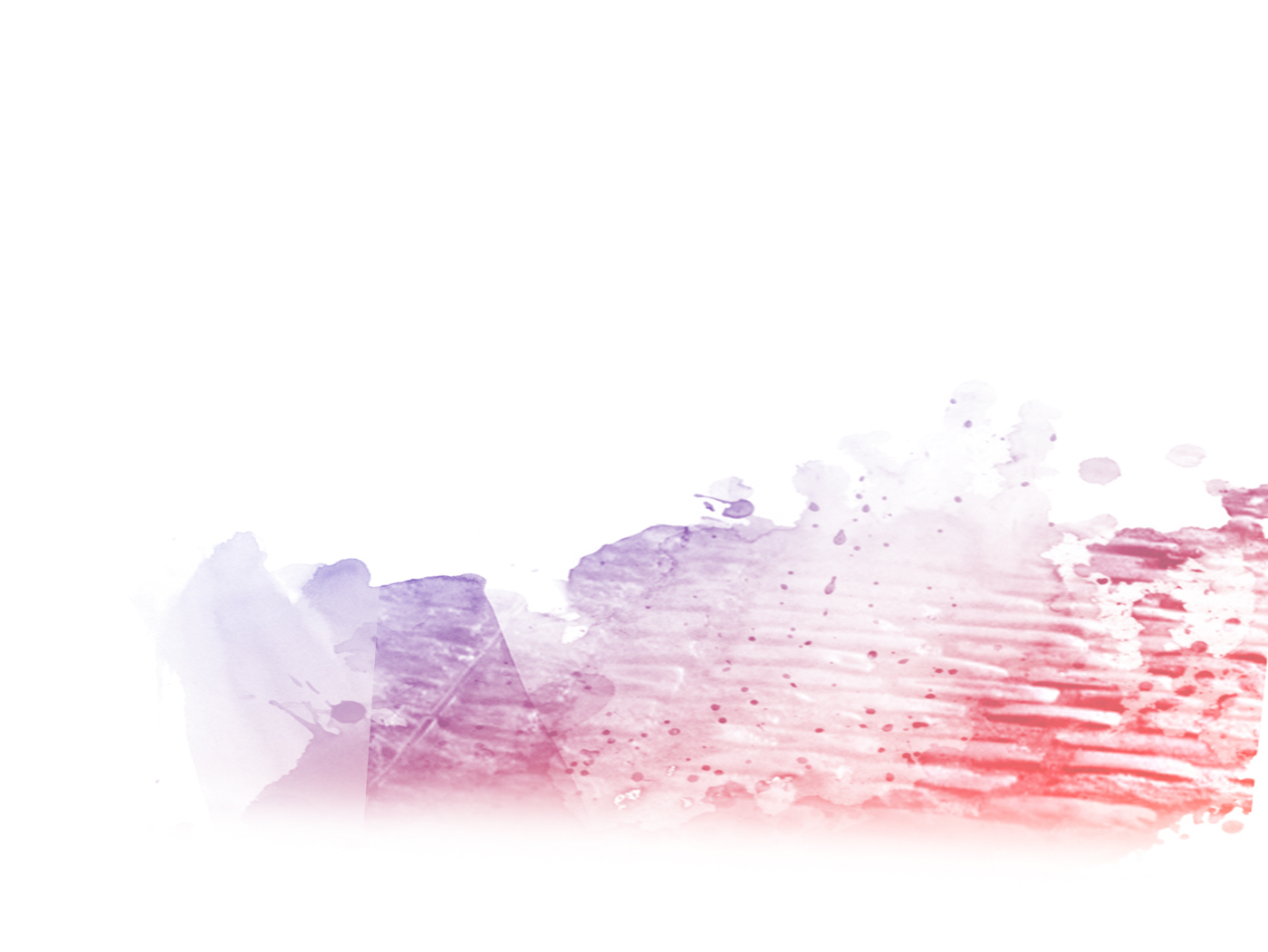 [Speaker Notes: This final reading task on the paper should not be seen in isolation. 
Rather it is the culmination of the ‘assessment journey’ and the investigative work that students have followed through Questions 1, 2 and 3. 
The bullet points within the task itself invite a blend of those AO1 and AO2 skills – the ‘what’ and the ‘how’.
It is here that a student’s ability to self question really becomes important.
In straight forward terms – they are presented with a critical view of the text in the positioning statement, and then invited to take a stance on it. The “To what extent” stem of the question makes this clear.
Note clear connections with skills being developed through the writing task on P2 and through the Literature questions that commonly ask students to consider “How far” they agree with interpretations suggested by questions.]
Thinking Prompts: What?
[Speaker Notes: Helping students to visualise and either work together or individually in building up a series of interrogative questions about a text might be a useful starting point.
By taking the statement within the question, a student might consider what the stance of their response might be, what their interpretation(s) of the text is, and what they are agreeing with/and or contesting.
Isolating the key words within the question will help a student to construct two to three thinking prompts (or ideas) on which to base their interpretation(s). 
The next step is to think about how a student might support these key questions in terms of which aspects of textual evidence from the source support each idea.
It is hoped that by building on from these key questions and ideas, students will be able to draw a number of inferences – inferences which will show their own understanding and interpretation(s) of the text.]
Thinking Prompts: How?
[Speaker Notes: These next set of prompts lead students to evaluate as part of their analysis – as they ask themselves the key “How” questions. 
It can almost be seen as a mystery, with students looking to bring together a set of clues within the text to solve how they have come to the response that they have.
A third set of prompts that usefully asked questions around “Why” a writer chooses to elicit such a response really helps students to secure the ability to be critical and evaluative.
It is the last stage of the synoptic reading journey, progressing through: What is my response? How has the writer helped to bring this about? Why might the writer have wanted to elicit or shape such a response in me?]
Thinking Prompts: What and How
What?
How?
He seems to be in a rush. He wants to get out of the bar and keep moving.
He seems compelled to do his job. Dutiful but feels vulnerable in Brighton.
He wants to be found quickly by a member of the public. He seems to be hiding in plain sight but seems tense and conscious of the underlying threat potentially lurking in the crowd.
Writer uses time references ‘clock struck eleven’ and adverb ‘hastily’.
Repetition of ‘always on time’ ‘always’ ‘always’.
The reference to the ‘Whitsun crowd’, the hint from ‘his inclination’, the irony of the references to ‘challenge/challenger’, the insidious description of the crowd as a ‘twisted piece of wire’.
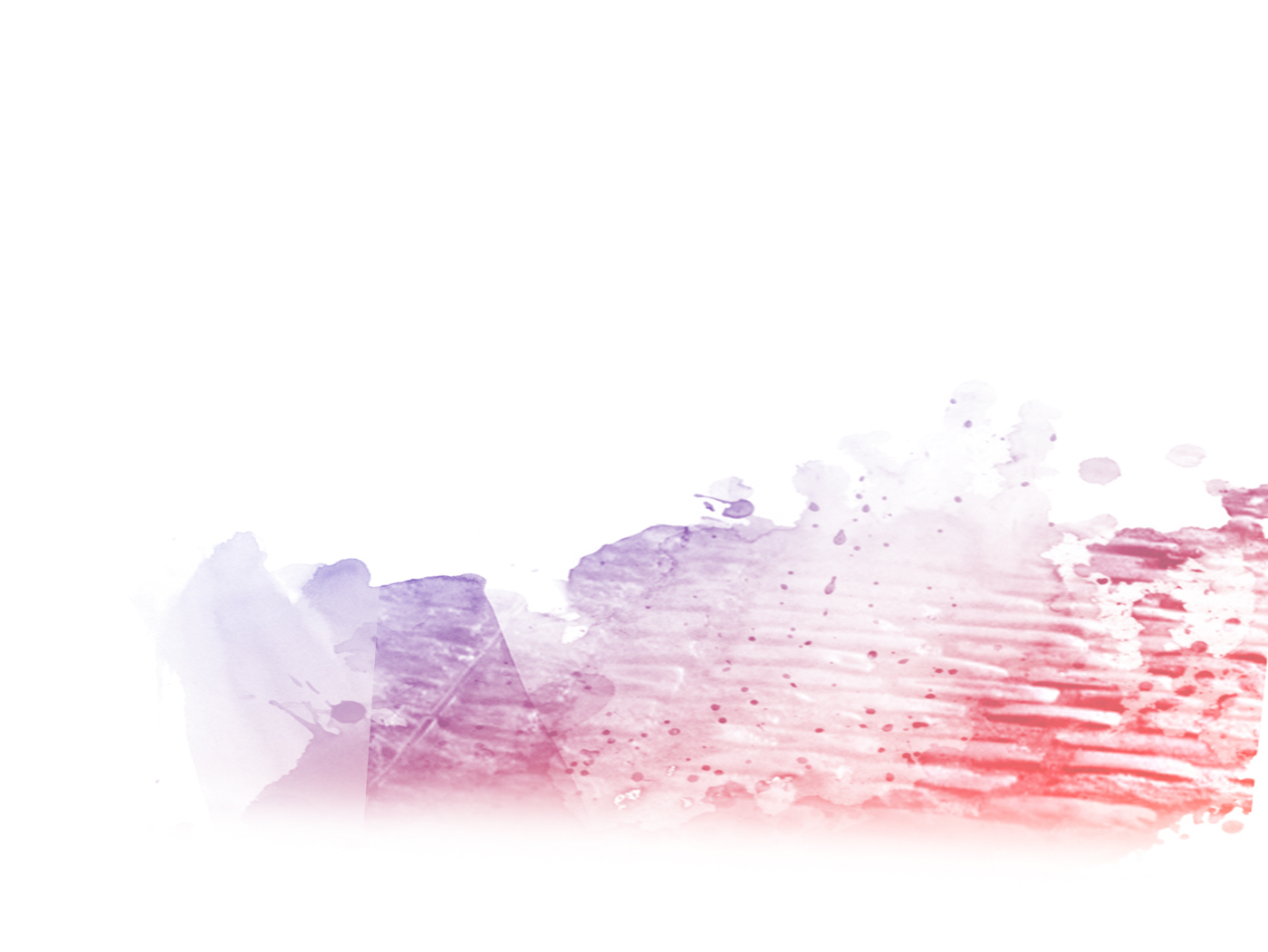 [Speaker Notes: By placing the responses to the thinking prompts side by side, a student might plan a way to address all of the three bullet points in the question.]
Paper 1 – Question 5 : AO5/AO6
Always a choice of written prompt and visual image that is linked to the topic of the reading text in section A.

Always a creative task focusing on narrative and, or descriptive writing skills: one narration and one description, or two description, or two narration.

Marks for content and organisation as well as for technical accuracy.

Section B will be allocated 40 marks to give an equal weighting to the reading and writing tasks.
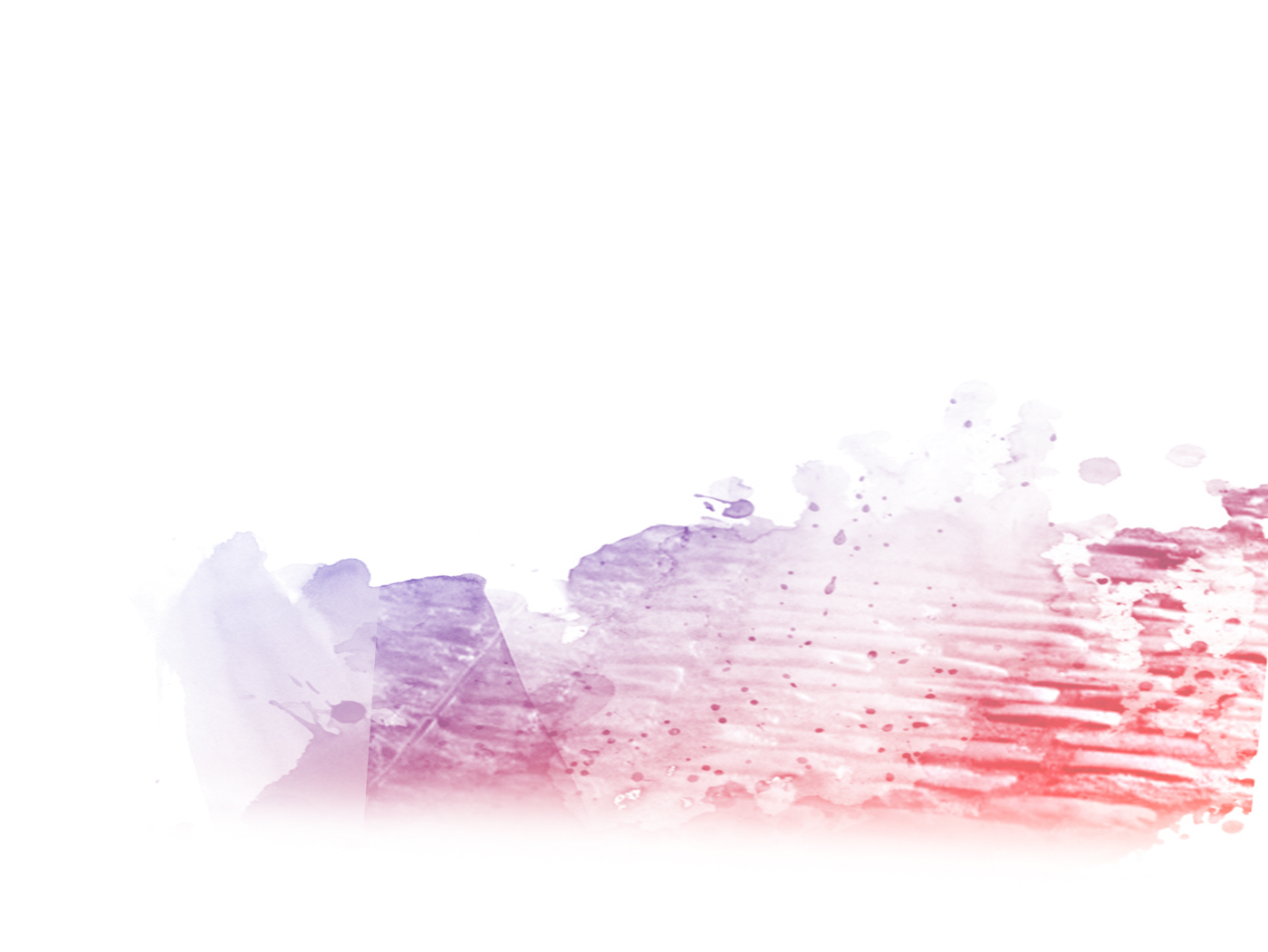 [Speaker Notes: Note the possible three combinations that mean that all students every series should develop skills in description and narration.
As a task, either the description and or narrative tasks provide scope for the student to develop content and organisation into their writing in a way that will create impact on the specified audience.
In addition, as set out in the Section B rubric, students are instructed to ‘write in full sentences’.
This points students towards writing in Standard English and the importance of maintaining control of their writing.
We appreciate that producing an extended piece of writing under examination conditions can be challenging and needs a degree of stimulus for each student to have enough content and ideas to write about.
We didn’t want to introduce more reading material to do this and instead, have designed the paper so that the reading source that has to be studied, acts as a bridge or stimulus for the writing task.]
Paper 2 – Writers’ viewpoints and perspectives
Refer to source A and B

 Source A – 21st Century non-fiction*
	‘Are we having fun yet?’
Source B-19th Century non-fiction
	Greenwich Fair: Where Dickens let his hair down




* Source could be 20th Century non-fiction depending on source used in Paper 1.
[Speaker Notes: Refer to Source A and Source B in the Resources booklet.

The total time allowed for each paper is 1 hour 45 minutes.
This includes (a notional) allowance for reading time, estimated to require about 15 minutes.
The front cover of each paper, under the heading of “Advice” states that students are “advised to spend about 15 minutes reading through the source and all five questions that you have to answer”.
As such, the reading time is guidance and not statutory. Students can begin writing at the very start of the examination should they wish to do so.]
Paper 2 - Question 1
A01   Identify and interpret explicit and implicit information 			and ideas
Paper 2, Q1
Read again the first part of source A, lines 1 to 14.
Choose four statements below which are TRUE.
Shade the boxes of the ones that you think are true.
Choose a maximum of four statements.

(8 statements given with boxes to shade)

 						(4 marks)
Lead-in question
True/false statements
Thinking scaffold
A response to reading without writing
Supports “chunking-up”
Use of line references
Help manage time
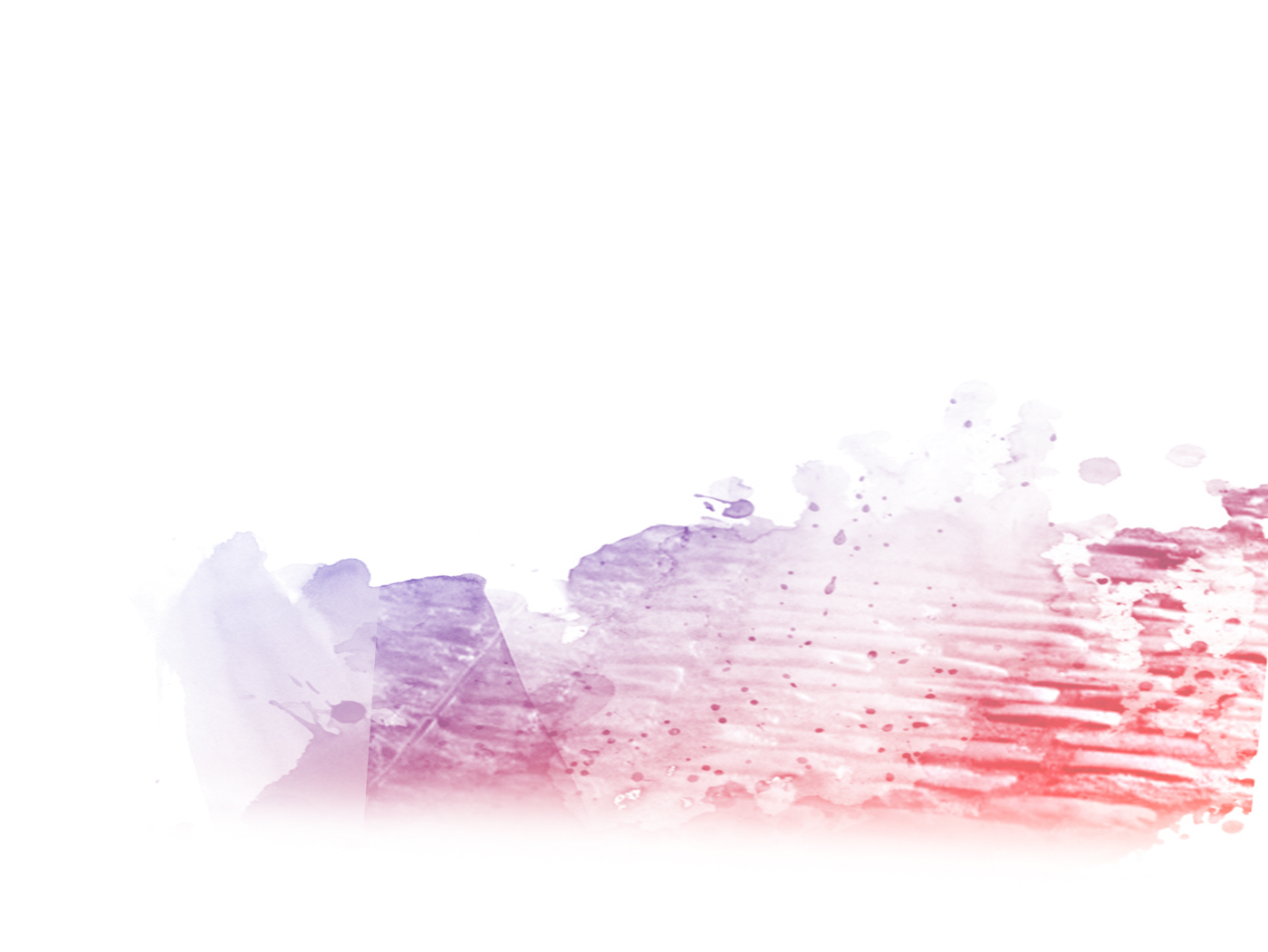 [Speaker Notes: Key Attributes
As with Q1, P1, this assesses AO1 at the start of Paper 2 to establish a degree of comprehension and understanding.
It newly introduces auto-marking.
It uses a format that allows a response to reading without a requiring a written response.
It helps students to manage their time at the start of the examination by reducing the risk of them over writing and losing time on a fairly low tariff question.

Points to Note
If  students shade more than 4 statements, then they will still be given credit for correct answers in the first 4 statements shaded.]
Paper 2 – Question 2: AO1 and Q4: AO3
Paper 2 Q2 tests AO1 skills using two texts. To be successful at the top level of the mark scheme, students need to:

make perceptive inferences from both texts
make judicious references/use of textual detail – relevant to the focus of the question
show perceptive differences between texts.

A ‘stepping stone’ to Paper 2 Q4 which tests AO3 comparison. Students need to additionally:

compare how ideas are conveyed
analyse the methods used.
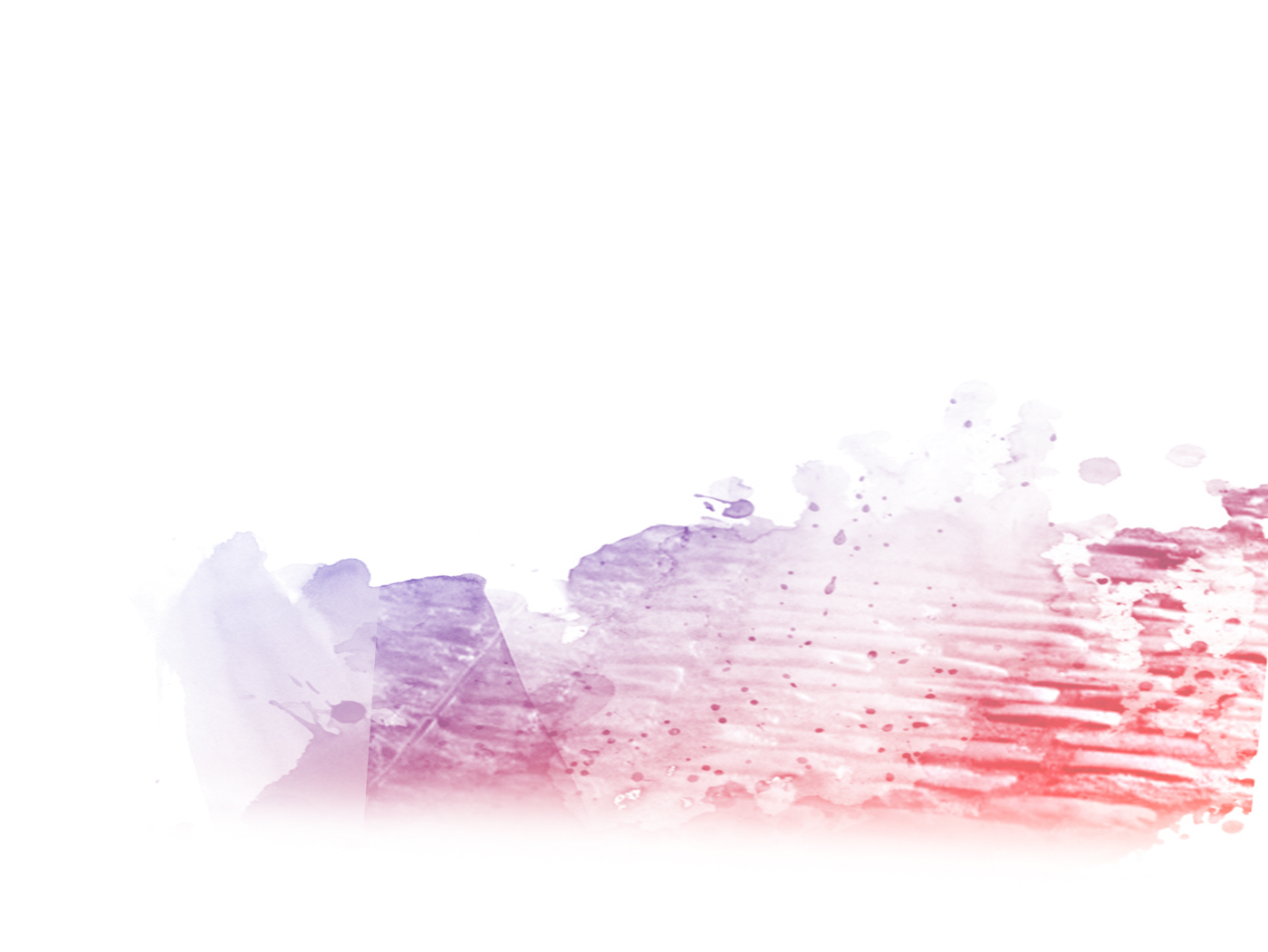 [Speaker Notes: This question builds on the previous assessment of AO1 in question 1, requiring students to synthesise information and ideas – both explicit and implicit.
In addition, the summarising task looks to act as a forward pointer to Paper 2 Q4.
It is designed to help students prepare skills for comparison, but in a more straightforward and defined way at this stage in the paper.
A student might prepare for this by marking differences (or similarities on other occasions), or listing them for themselves. 
In writing the summary, the student has the flexibility to intertwine differences, or more simply begin with one set of textual detail followed by the other, connected by relevant discourse markers. 
Note the additional skills required for effective comparison in the follow-up Q4 – these go beyond interpretation to analysis of how methods are used by each writer to convey their ideas, perspectives and view-points.]
Paper 2 Question 2: AO1 (synthesis)
You need to refer to source A and source B for this question.

The things to see and do at Glastonbury Festival and Greenwich Fair are different.

Use details from both sources to write a summary of the differences.
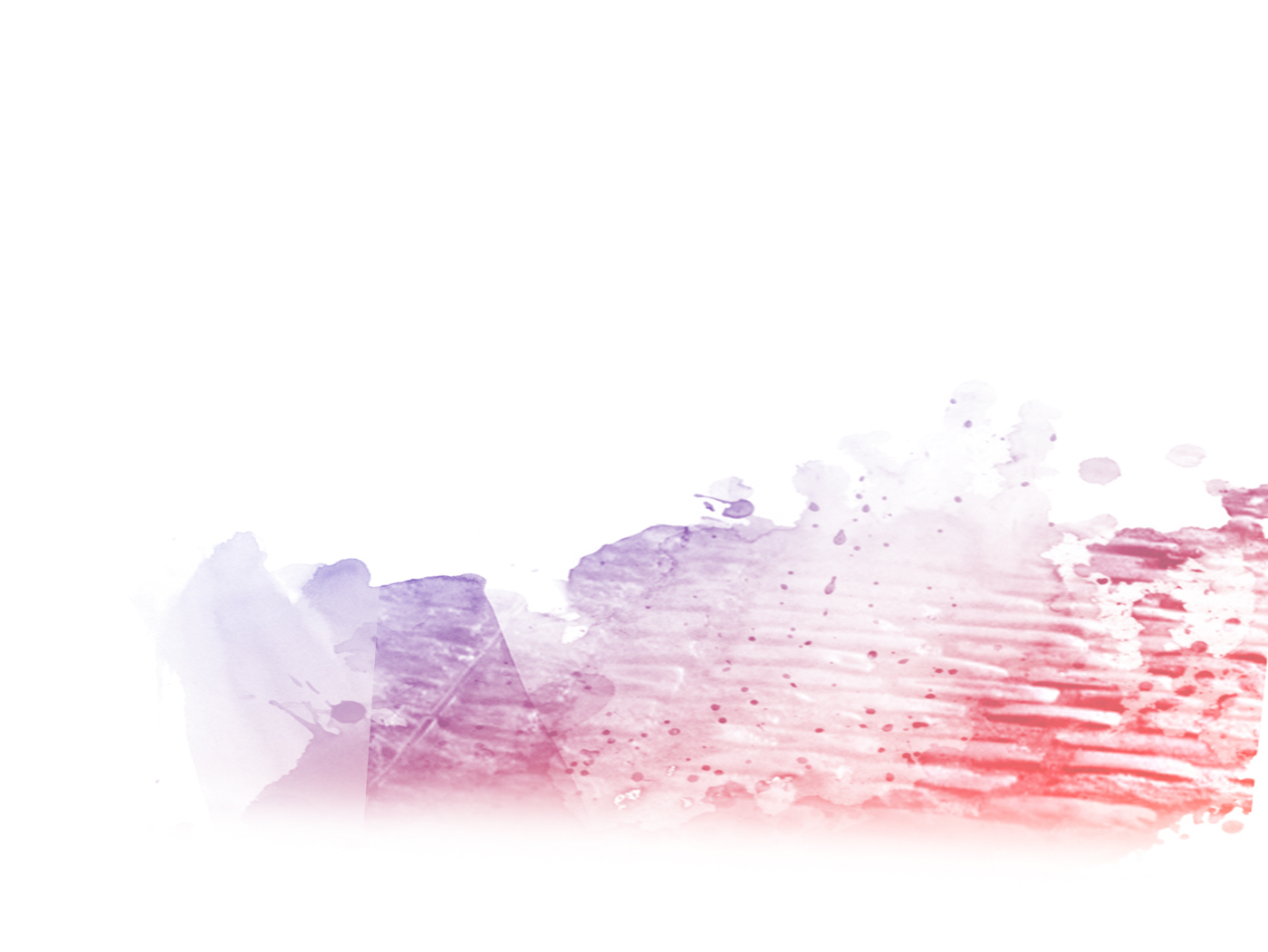 [Speaker Notes: The part of the question marked in red – is the focus for the question that connects both texts – and will require the student to make statements about the things that are (in this case) different.
The part of the question marked in blue – is the reminder for students to use textual detail from both texts.
The part of the question marked in green – is the bringing together – leading to the overall inference that the student chooses to make about what it is they have read (in this case, about the different things to see and do). 
Note: the colours relate directly to the SQI method set out in a later slide. 
The form for the task, in this case a summary does not require a student to adhere to any specific or generic features of a summary – rather it exists as a word that prompts the student to bring together (or synthesise) the textual detail required from each source. 

Following the feedback from previous  prepare to teach sessions, to provide further guidance and clarification on question 2, we have produced a series of resources called Further Insights Series one of which is a 10 point plan for teaching synthesis.  This is now available on the main AQA website. (English Language 8700 specification web page under ‘Teaching’ resources.)]
The mark scheme: Level of response 3
Makes clear inferences from both texts.
Selects clear references /textual detail relevant to the focus of the question.
Statements show clear differences between texts.

This leads to:
Showing a clear understanding of the differences.
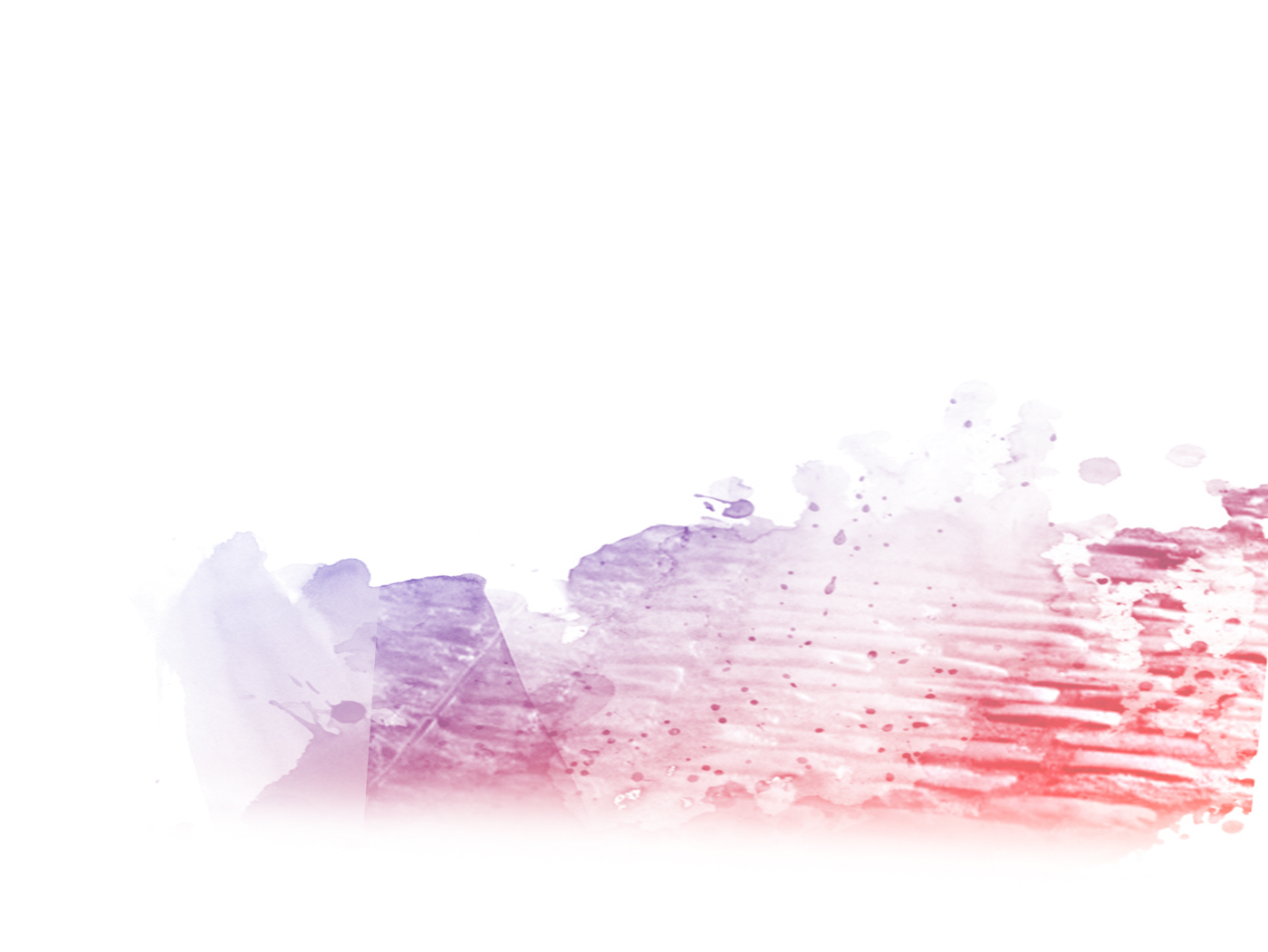 [Speaker Notes: The mark scheme – taking Level 3 as an example – helps ‘unpack’ the core skills.
The descriptors act as a ‘ladder’ that students can climb, setting out a step by step progression.]
The S.Q.I method
Text mark or list details from both texts – to cover the requirement for details (in this question about different things to see and do). Then:

make clear statements about the connections (in this case differences)
quote details
make an inference from the quotation which shows understanding.
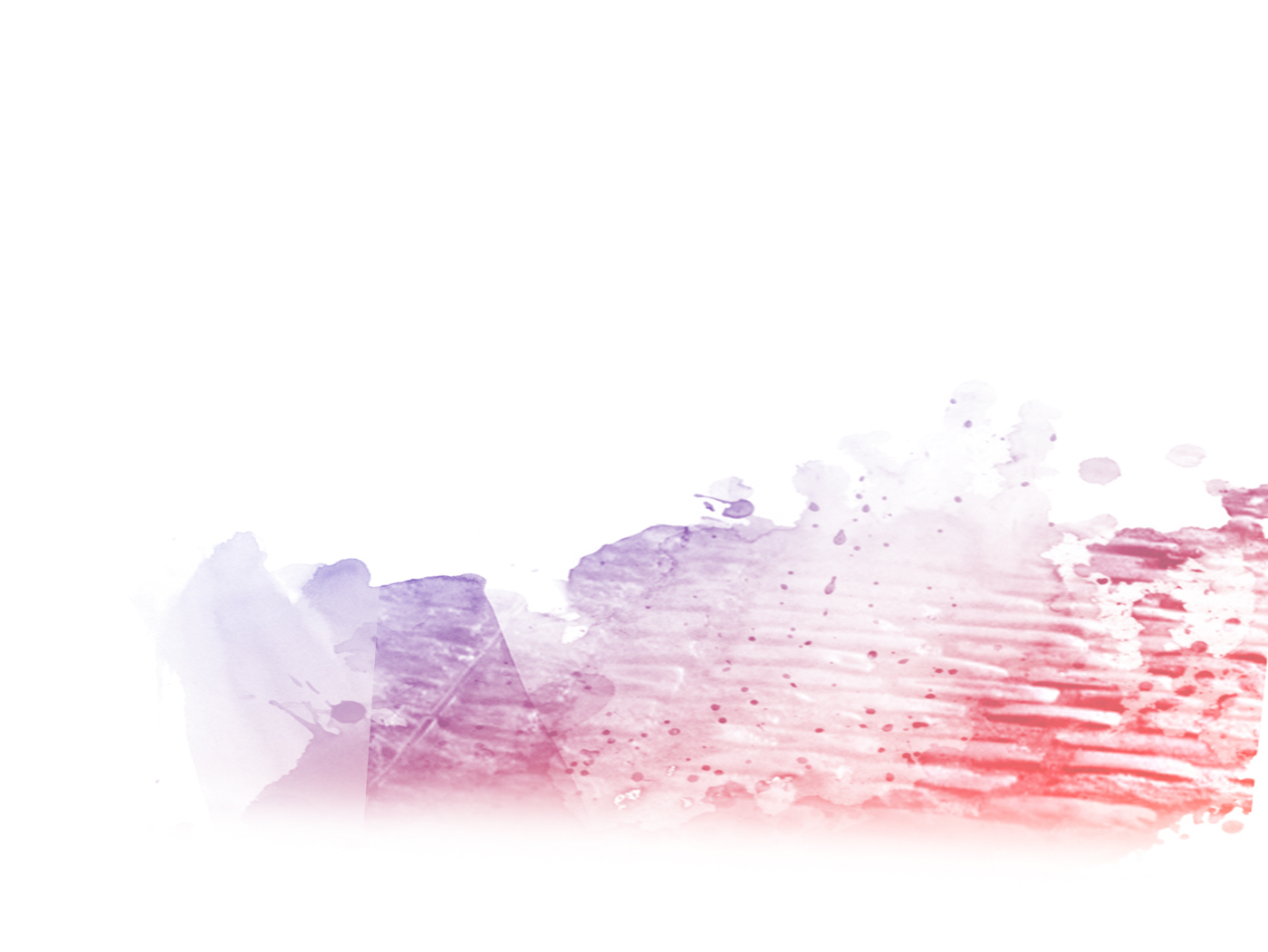 [Speaker Notes: This SQI method is presented here as one helpful way to approach questions of this type.
It looks to provide students with a scaffold to build their response.
Statements, Quotations and Inferential reading can form the basis of a response – either as a single, or in separate paragraphs.
Remember the key skill is how students can synthesise information from two sources.
It is assessment of AO1 (not AO3 comparison).]
Put them together in summary
Both Glastonbury and Greenwich have a focus on outdoor fun, but whereas modern crowds can camp out at Glastonbury in ‘a series of tents …’ which could be chaotic because “some lose their moorings”  and go there to see bands like “Coldplay and The Killers”, at Greenwich the crowd went for treats to eat like “spice nuts” and “pennyworths of pickled salmon”. This suggests people have more leisure time to spend at Glastonbury than the crowd at Greenwich who seem to be enjoying a rare day out…
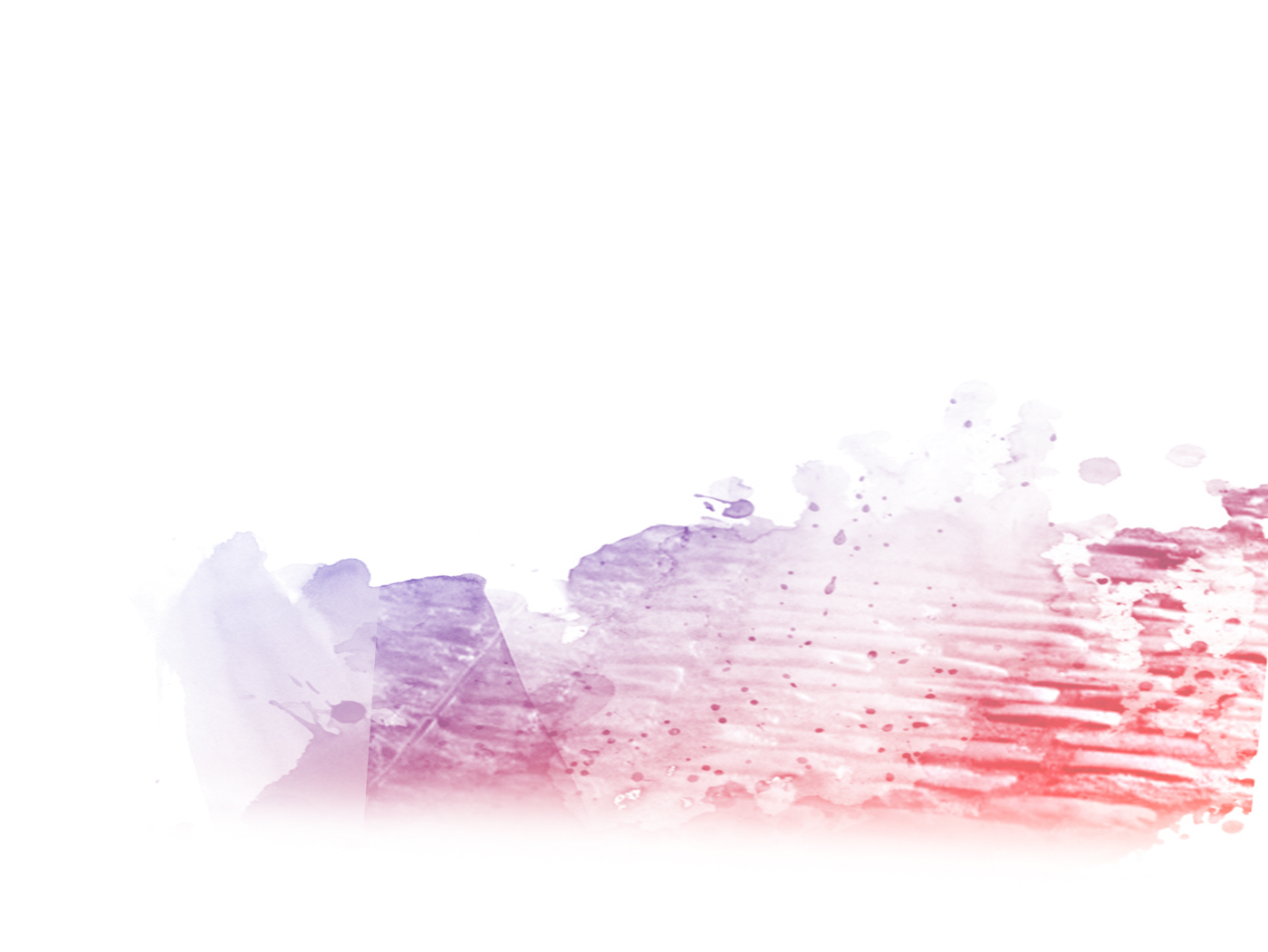 [Speaker Notes: Here we have a possible opening to a response. 
It shows how the key ideas in response to the task (in red) have been supported with details from both texts (in blue) and the students own inferences and interpretations are a measure of their understanding (in green). 
This methodology can be applied and used as preparation for learning and developing aspects of comparison, assessed in Q4 on Paper 2.]
Paper 2 - Question 3
AO2 - comment on, explain and analyse (language)
Paper 2, Q3

You now need to refer only to source B, Dickens’ description of the fair itself (from line 19 onwards).

How does Dickens use language to make you, the reader, feel part of the fair?

 						(12 marks)
Self-select language features from one source.
Could refer to either  Source A or B.
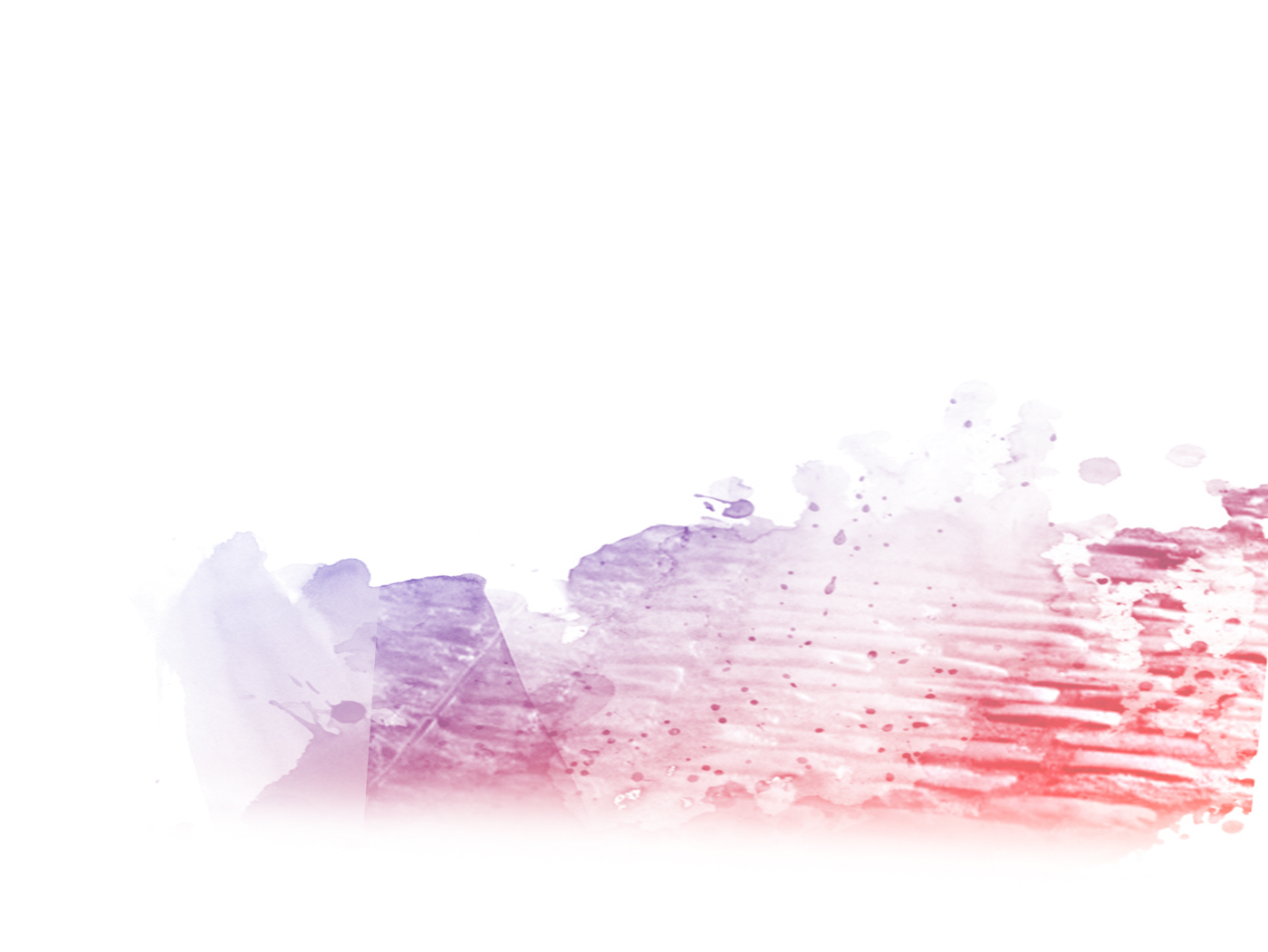 [Speaker Notes: Key Attributes
It balances the similar analysis question on P1, (Q2) with more opportunity to self-select language features from one of the sources.

Points to Note
The assessment strategy for this questions allows the focus of the question to be on either  resource A or B (modern or 19th century text) so that we can select the more appropriate one for language analysis.
The three skills within the AO:  comment on, explain and analyse suggest an internal hierarchy of progression, with the ability to analyse being the highest order, and hence its reference in the mark scheme at Level 4.
It is the quality of a student’s analysis that is credited – where language terminology is used, it is how well the student makes use of this to improve the quality of the response that is important.]
Paper 2 Question 4: AO3 (comparison)
For this question you need to refer to the whole of source A together with the whole of source B. 

Compare how the writers have conveyed their different views and experiences of the festival and fair they describe.

In your answer, you could:

compare their different experiences
compare the methods (form, structure and language) they use to convey those experiences
support your ideas with quotations from both texts.
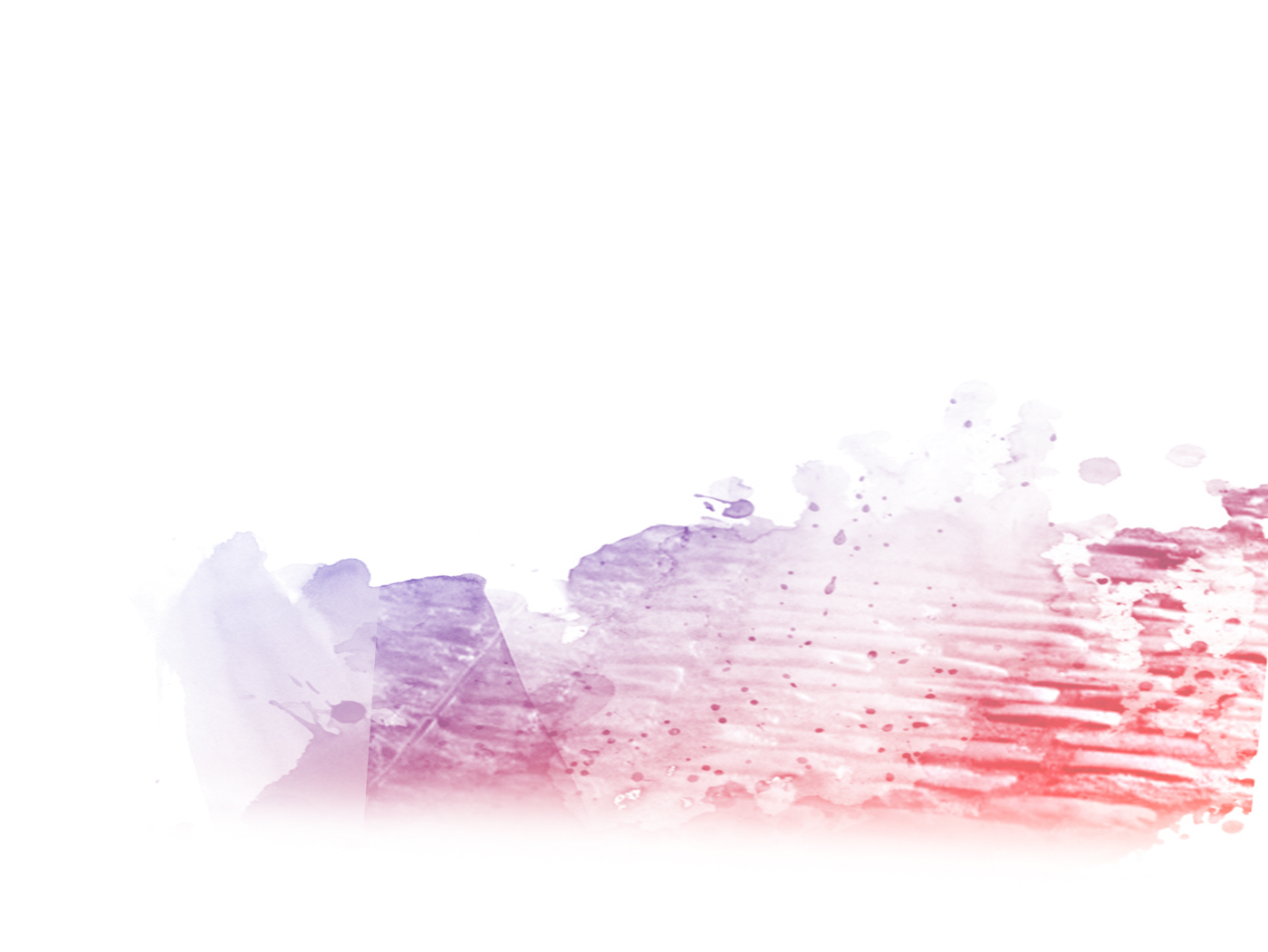 [Speaker Notes: This extended-form answer will enable students to compare the different attitudes or viewpoints, perspectives and ideas as an umbrella term to capture what a writer is writing about and how they present it to the reader – either their intended reader in the time period in which it is written or the student as reader of the source.
The scope of the question will always provide the student, at all levels of ability, to consider in their comparison how the writers use form, structure and language – referenced in the bullet point as ‘methods’.
As the final reading question on this paper, it signals the end of the assessment journey and as such requires the student to be synoptic in bringing together their learning.]
Paper 2 – Question 5
AO5/6
Paper 2, Q5
‘Festivals and fairs should be banned. They encourage bad behaviour and are disruptive to local communities.’

Write a letter to your local council in which you argue for or against this statement


 					(24 + 16 marks)
Topic / theme linked to reading material.

Clear sense of form, audience and purpose.
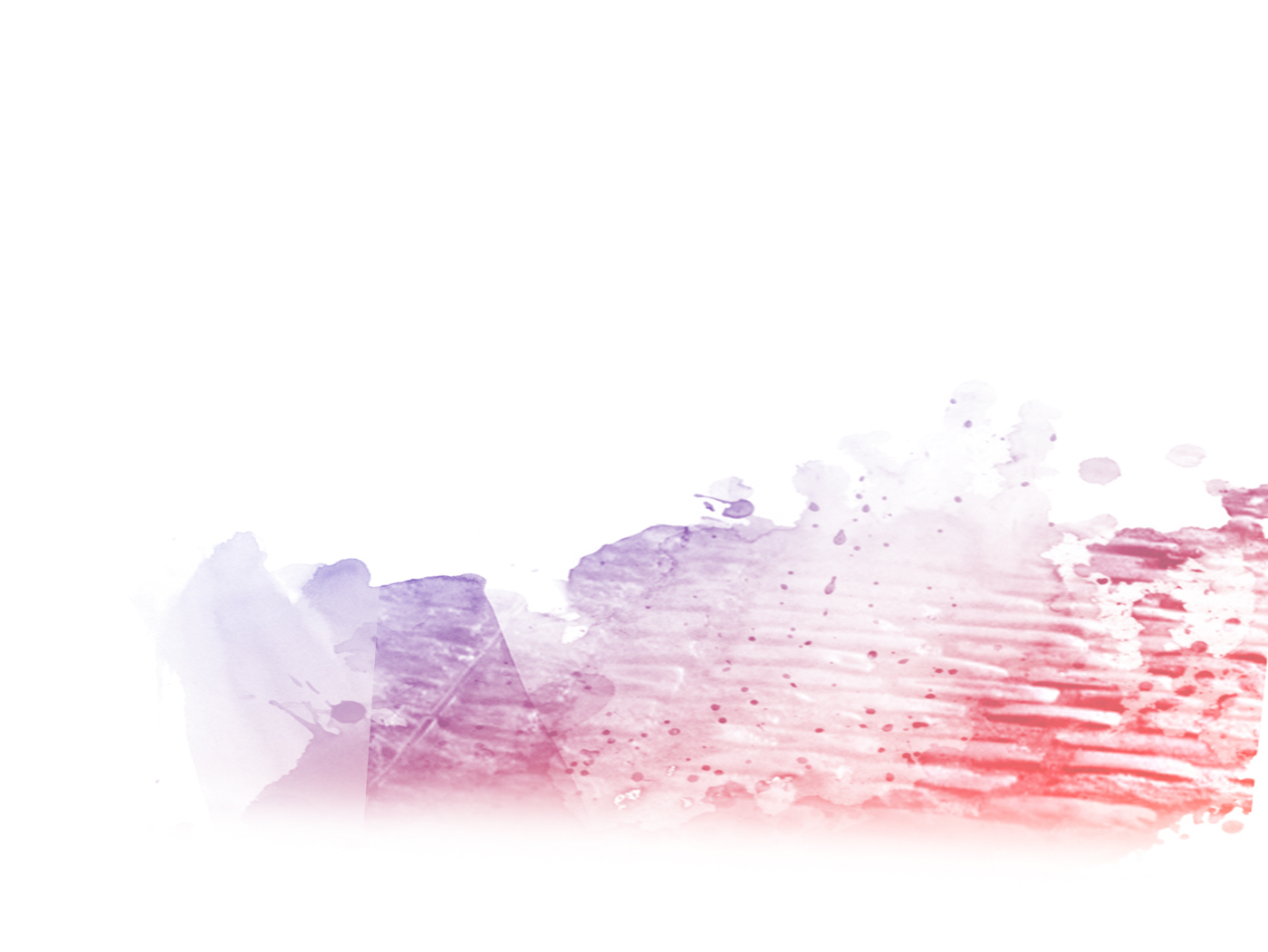 [Speaker Notes: Key Attributes
 It retains a similar and successful format.
The topic or theme relates to the reading material in Section A.
You have had a chance to read about a topic or issue from a modern and 19th century perspective, now tell us what your own perspective or viewpoint is.
The statement acts to provoke a response.
The question provides a clear sense of form, audience and purpose to the writing.

Points to Note
It is the same levels of response mark scheme as for P1, Q5.
The number of marks for writing is equal on the paper to the number of marks for the 4 reading questions.
AO6 marks for technical accuracy are allocated in a way that rewards ambition in the writing – making use of a best-fit approach to be transparent and fair for all students.]
GOOD LUCK!
Slide 30
Version 3.0
Copyright © AQA and its licensors. All rights reserved.